Назвіть імена знаменитих сучасних кутюр’є.
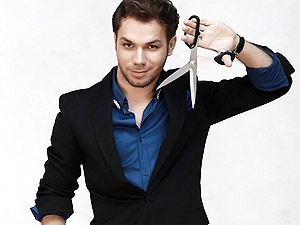 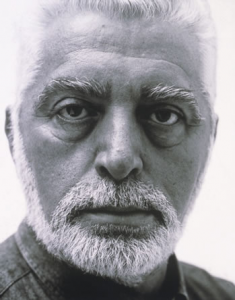 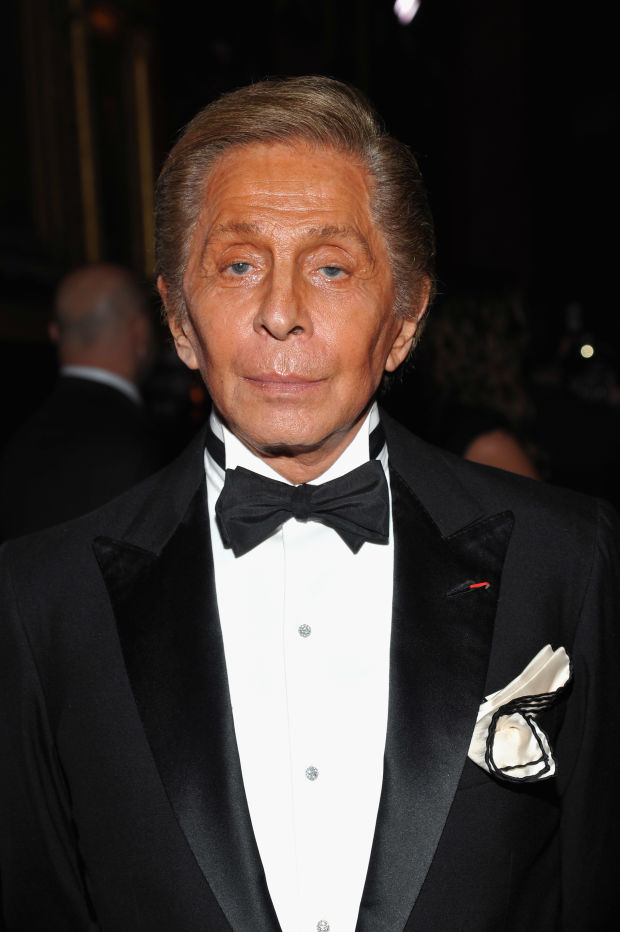 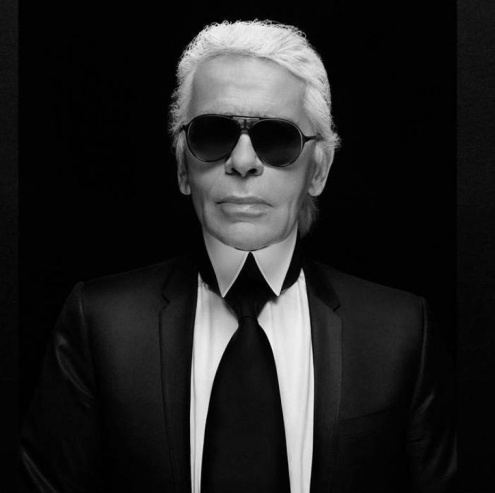 534531.jpg
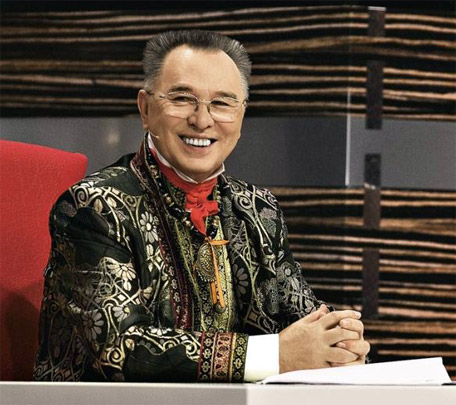 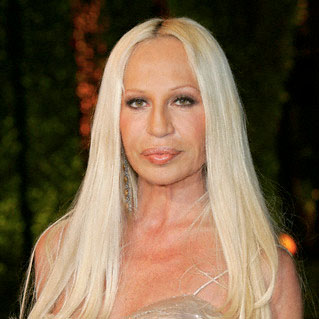 Назвіть три класичні довжини жіночого плаття
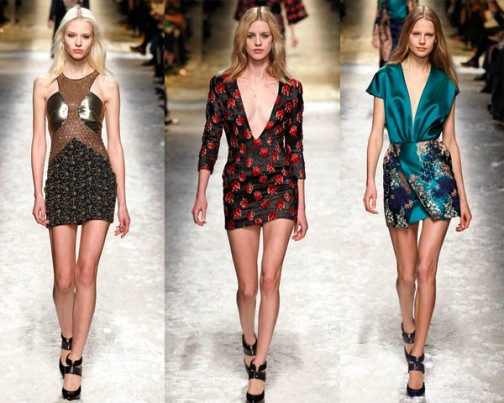 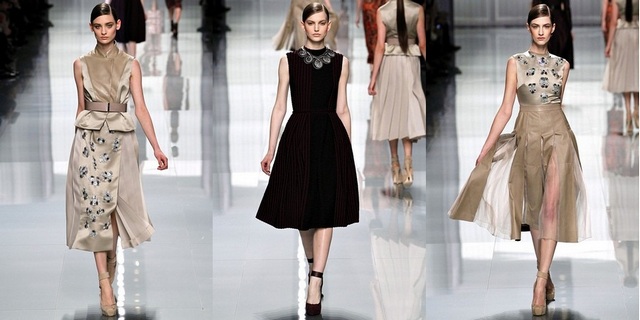 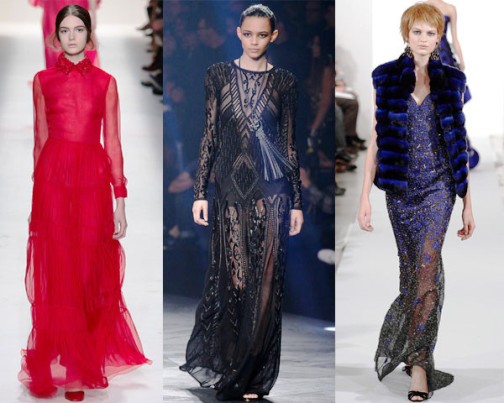 В якій країні в національному чоловічому костюмі присутня спідниця?
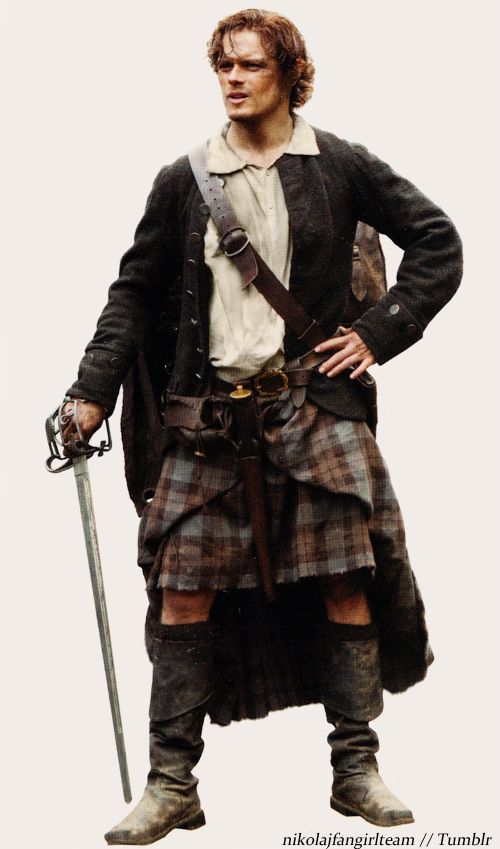 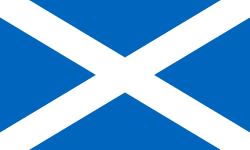 Що таке фіжмах?
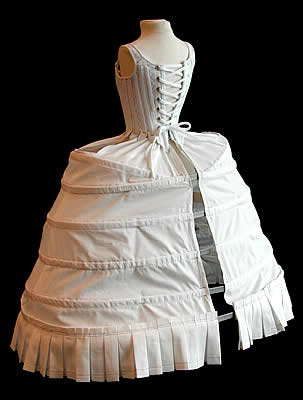 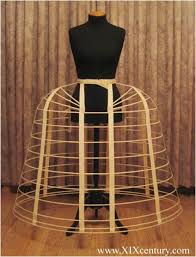